トラベルエトワ
ウェブ構築資料02

2019/10/28
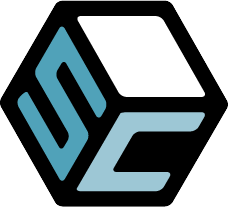 SUCRECUBE TECHNOLOGIESシュークルキューブ テクノロジーズ
「トラベルエトワ」ウェブサイト構成
サイトマップ
第一階層
第二階層
第三階層
TOP
特集記事一覧
各記事
特集
各記事
新着記事一覧
旅マエ
各記事
新着記事一覧
食べる
各記事
見る・遊ぶ
新着記事一覧
各記事
小カテゴリ一覧
トラベル基本情報
タグ一覧
＃タグ
SNS
検索
関連リンク
プライバシーポリシー
© SUCRECUBE Technologies 2019 All rights reserved.
1
「トラベルエトワ」ウェブサイト構成
第二階層目
新着記事一覧
タグ一覧
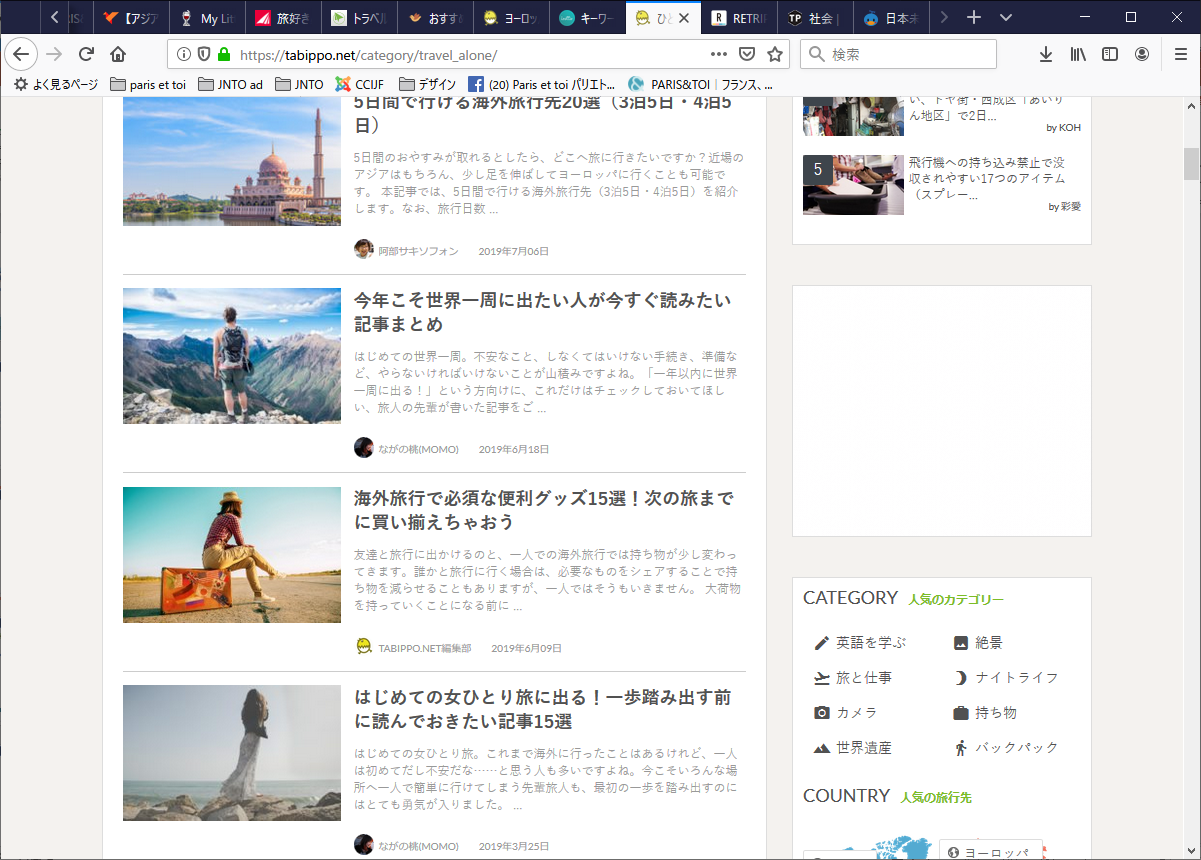 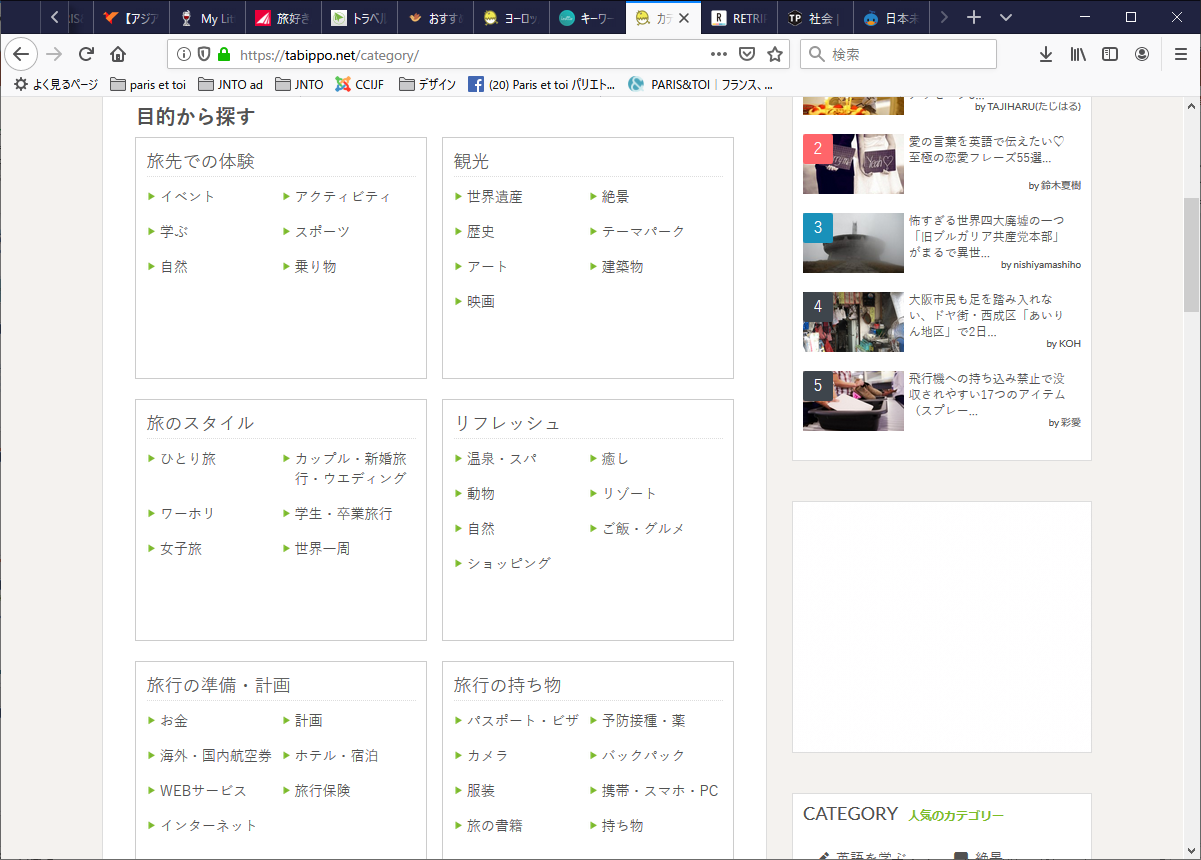 © SUCRECUBE Technologies 2019 All rights reserved.
2
「トラベルエトワ」ウェブサイト構成
記事ページ　想定3種類
特集記事
センター揃え
参考）https://www.herenow.city/kyoto/article/kyoto-books/1
旅マエ・トラベル基本情報記事
左揃え
参考）https://www.houyhnhnm.jp/news/283957/
食べる・見る・遊ぶ記事
写真スライダー＋地図
参考）https://www.herenow.city/kyoto/venue/y-gion/
ウェブサイトポイント
同じタグの記事を関連記事として読み込み

同ＷＰテーマを使って「他国Ver.」 「キッズエトワ」「ウェディング・ハネムーン」など他のサービスにも展開できるようなシンプルな構造

今後、口コミや航空券・宿泊料金比較の外部サービスを埋め込む可能性もあり
3
「トラベルエトワ」補足資料１
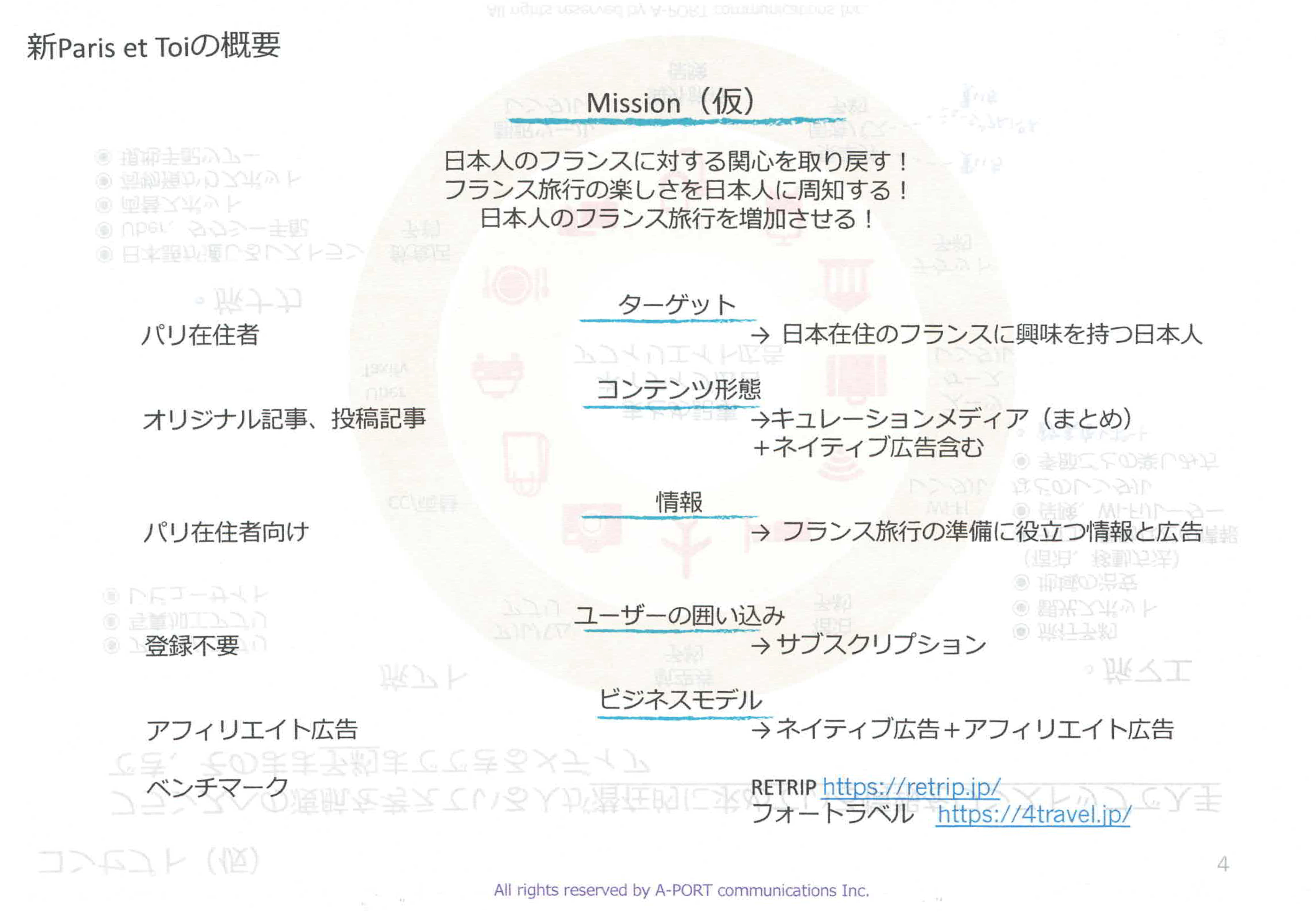 © A-PORT communications Inc.
4
「トラベルエトワ」補足資料 2
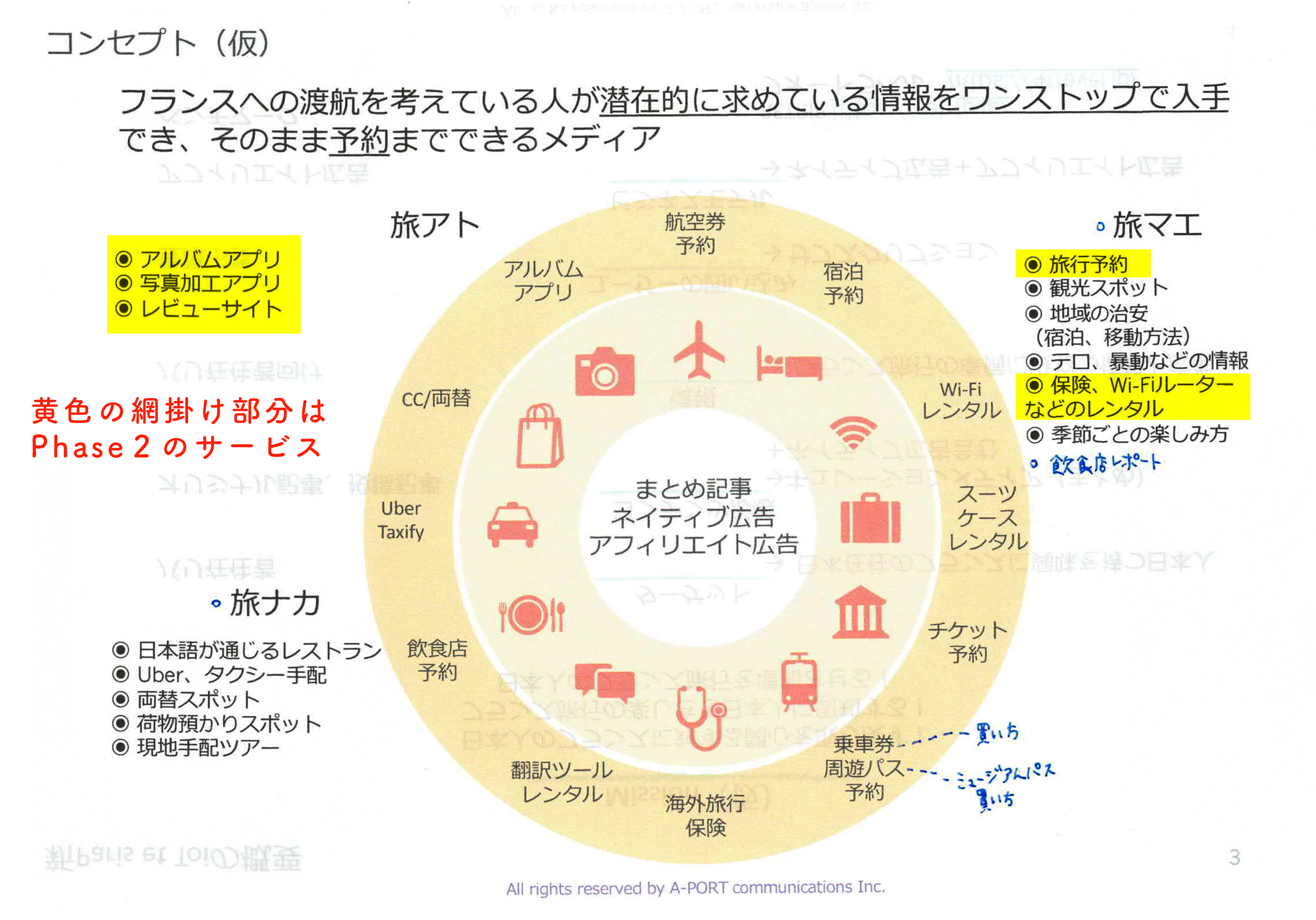 © A-PORT communications Inc.
5